Lögbókandavottun erfðaskráa – andlegt hæfi arfláta
Ásdís Halla Arnardóttir – sviðsstjóri hjá Sýslumanninum á höfuðborgarsvæðinu
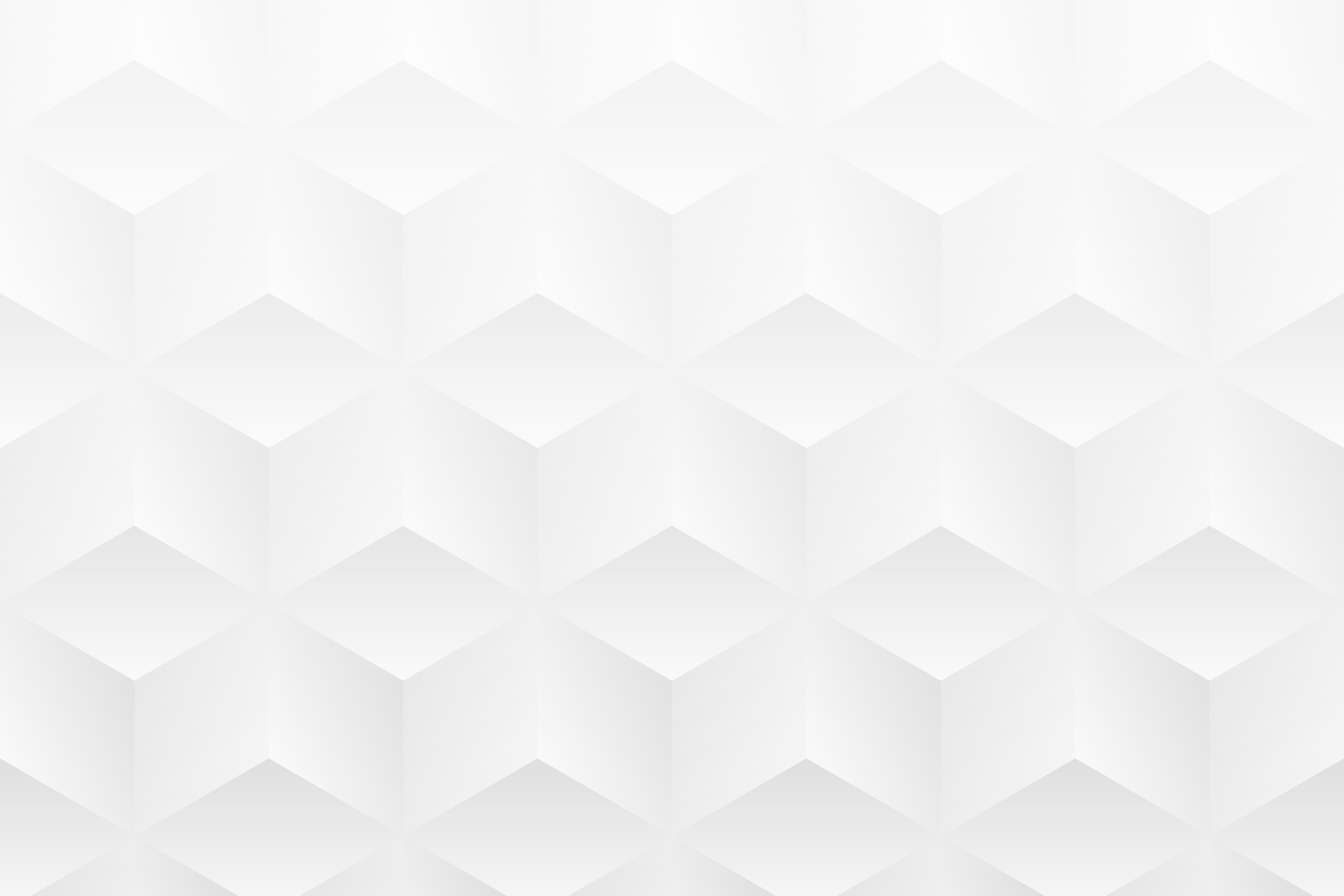 Lögbókandagerðir
Lögbókandagerð er stjórnsýsluathöfn
	Lög um lögbókandagerðir nr. 86/1989
	Stjórnsýslulög nr. 37/1993
Löglærðir fulltrúar sýslumanna annast lögbókandagerðir
Starfsmenn utanríkisþjónustu Íslands sem veita sendiráðum erlendis forstöðu
Sendiræðismenn
Lögbókandi þarf að gæta að sérstöku hæfi sínu
Staðfesting lögbókanda þarf að vera skýr og hafin yfir allan vafa
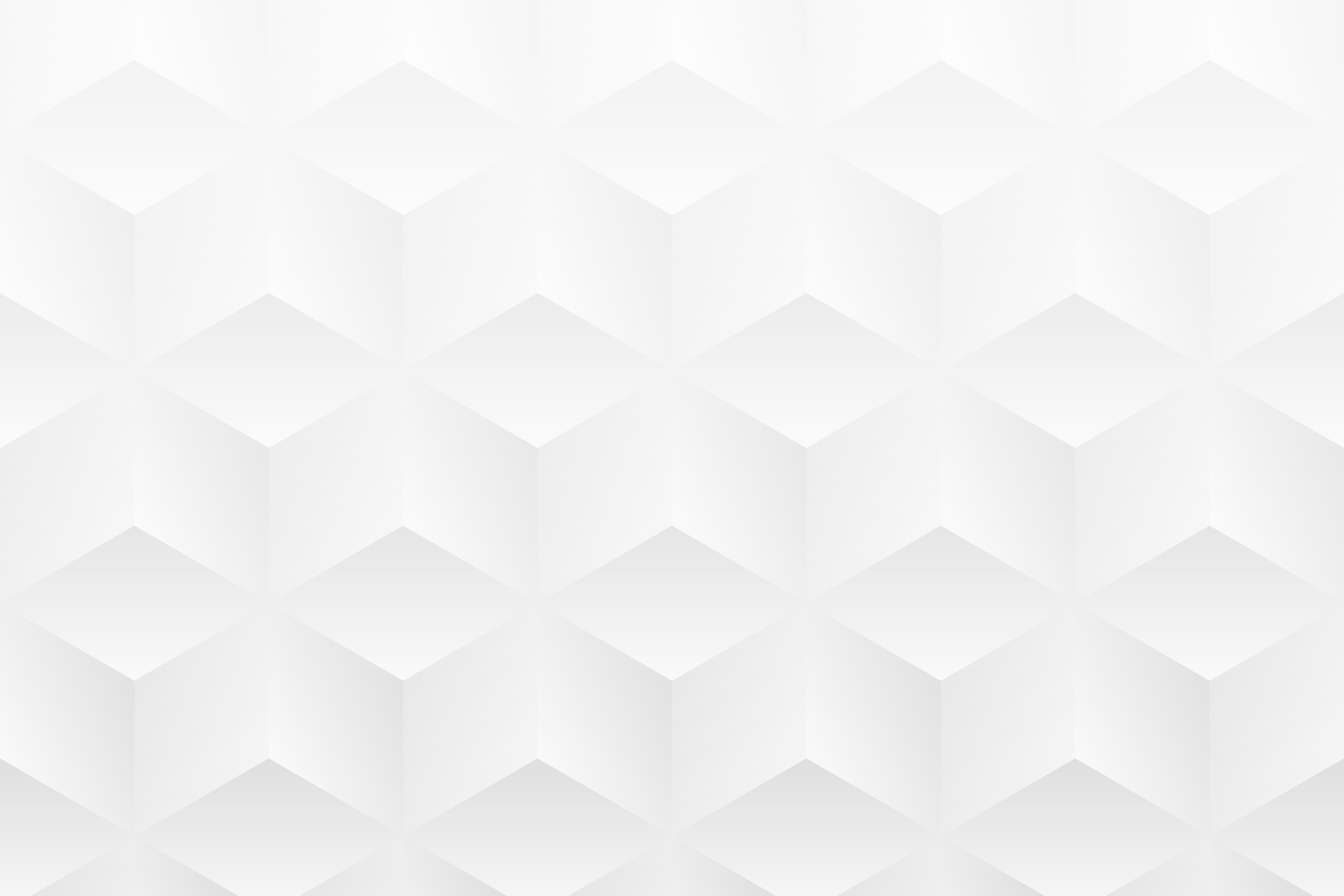 Lögbókandagerðir
Sá sem óskar lögbókandavottunar þarf að mæta í eigin persónu og sanna á sér deili með lögformlegum skilríkjum
Lögbókandagerðir eru varðveittar hjá því  sýslumannsembætti er lögbókandagerðin fer fram
Erfðaskrár geta verið vottaðar af öðrum en lögbókanda
Lögbókandavottun er ekki staðfesting á efni eða gildi skjals
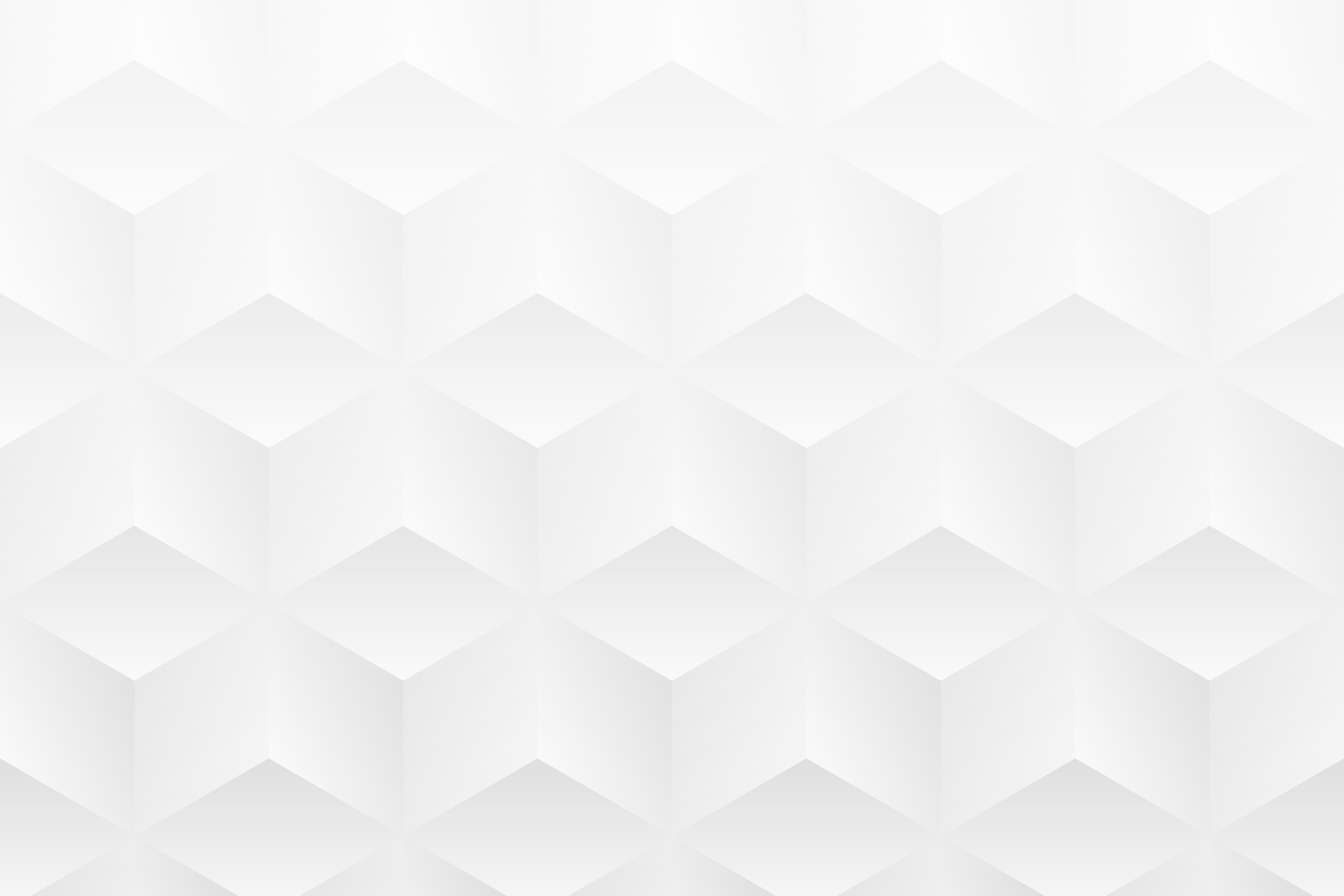 Vottunartexti lögbókanda á erfðaskrár
Ákvæði 42. gr. og 43. gr. erfðalaga nr. 8/1962 kveða á um þau atriði sem geta skal í vottun lögbókanda
Geta skal þess að arfleifandi hafi mætt til lögbókanda til að votta arfleiðslu sína og hann hafi ritað undir erfðaskrá eða kannast við undirritun sína að lögbókanda viðstöddum
Koma skal fram að lögbókanda sé kunnugt um að hinn vottfesti gerningur sé erfðaskrá
Þess skal ennfremur getið hvort arfleifandi hafi verið svo heill heilsu andlega, að hann hafi verið hæfur til að gera erfðaskrá
Lögbókanda ber að staðsetja og dagsetja og tímasetja hvenær arfleifandi hafi ritað undir erfðaskrá eða kennst við efni hennar
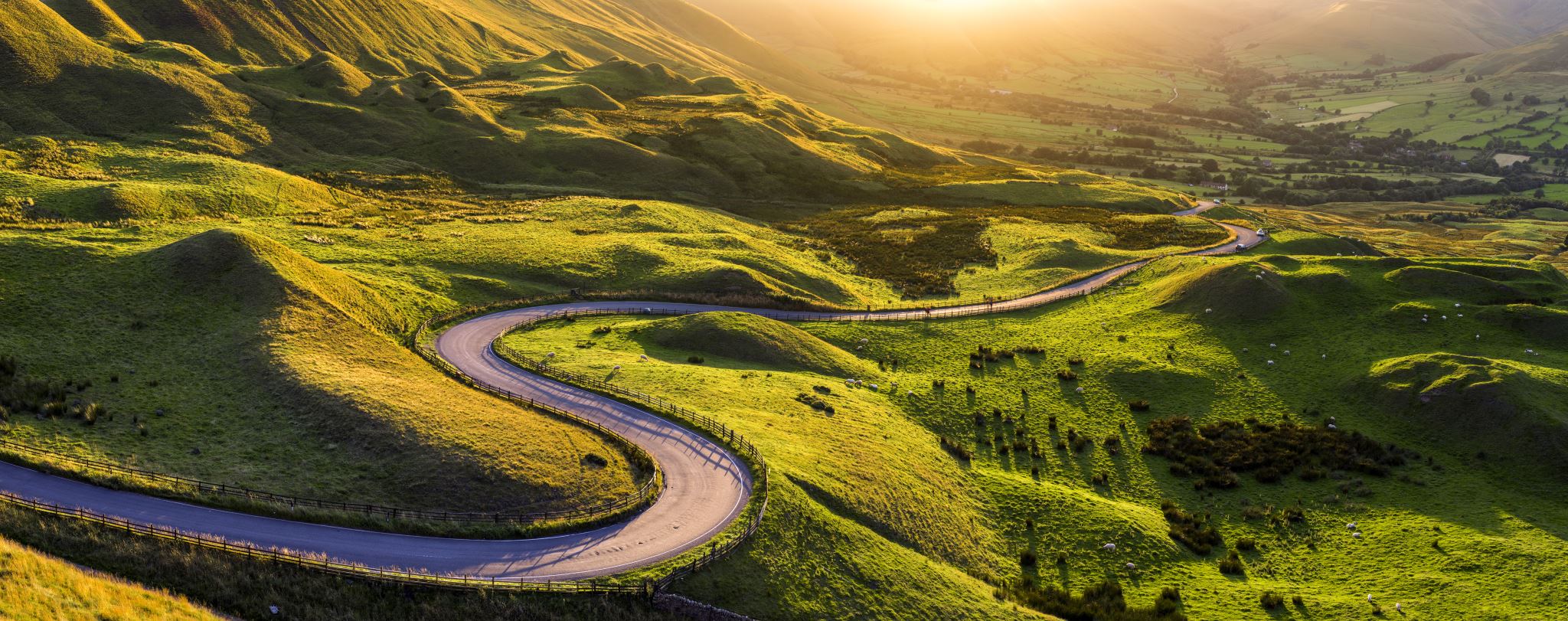 Verklagsreglur við lögbókandavottun erfðaskrár
Ein aðili afgreiddur í einu
Æskilegt að hægt sé að loka að sér við afgreiðslu máls
Spyrja skal arfláta um helstu persónuupplýsingar og hvort hann sé fjárráða og heill heilsu andlega
Ganga þarf úr skugga um að um vilja arfláta sé að ræða
Meta þarf andlegt heilbrigði arfláta eins og það birtist lögbókanda eftir samtal við viðkomandi
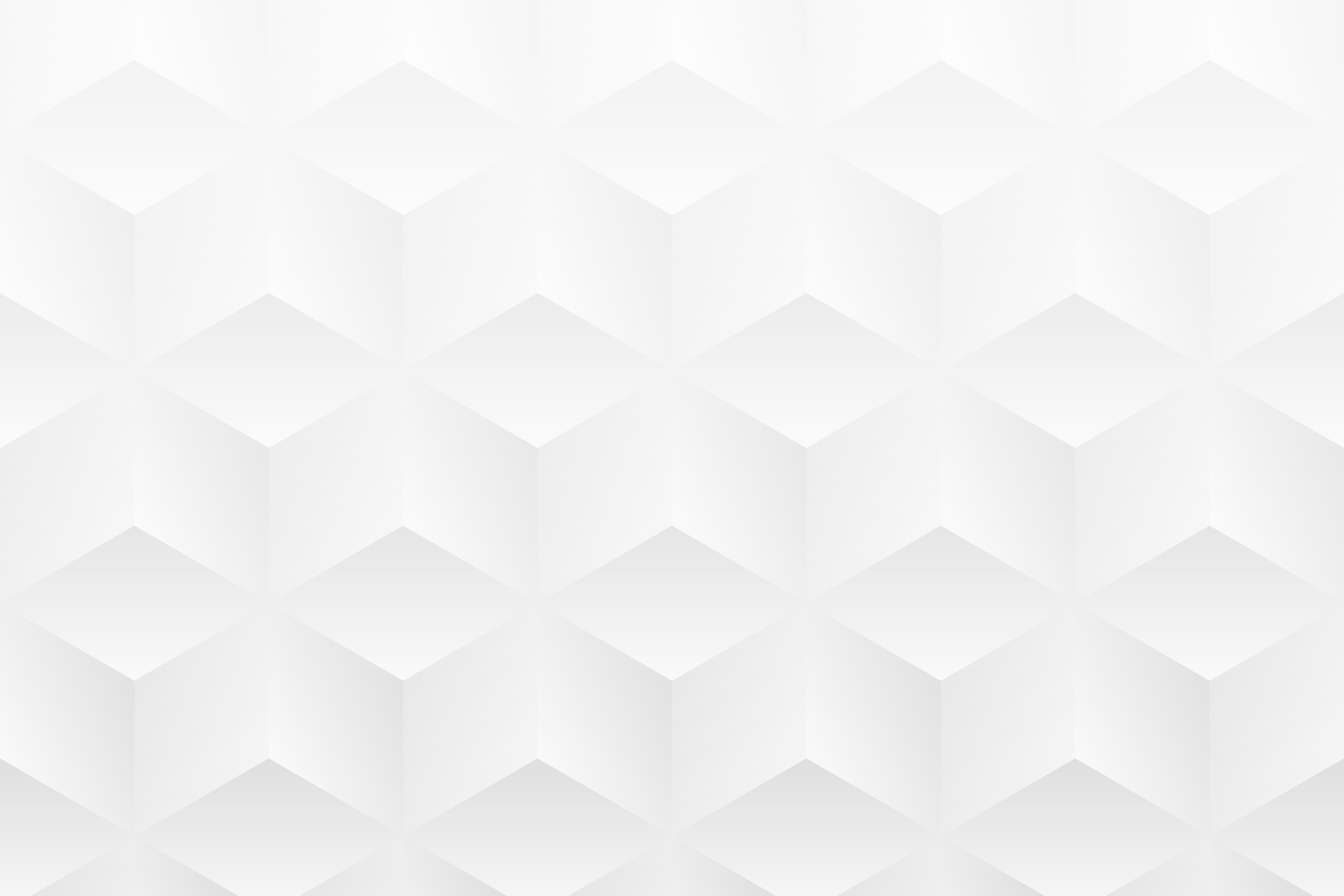 Könnun á andlegu ástandi arfláta
Lögbókandi þarf að gefa sér tíma
Andleg veikindi sjást oft ekki utan á fólki
Ef uppi er vafi skal lögbókandi hafna vottun og fara fram á læknisvottorð

Gengið úr skugga um að arfláti þekki og skilji efni erfðaskrárinnar
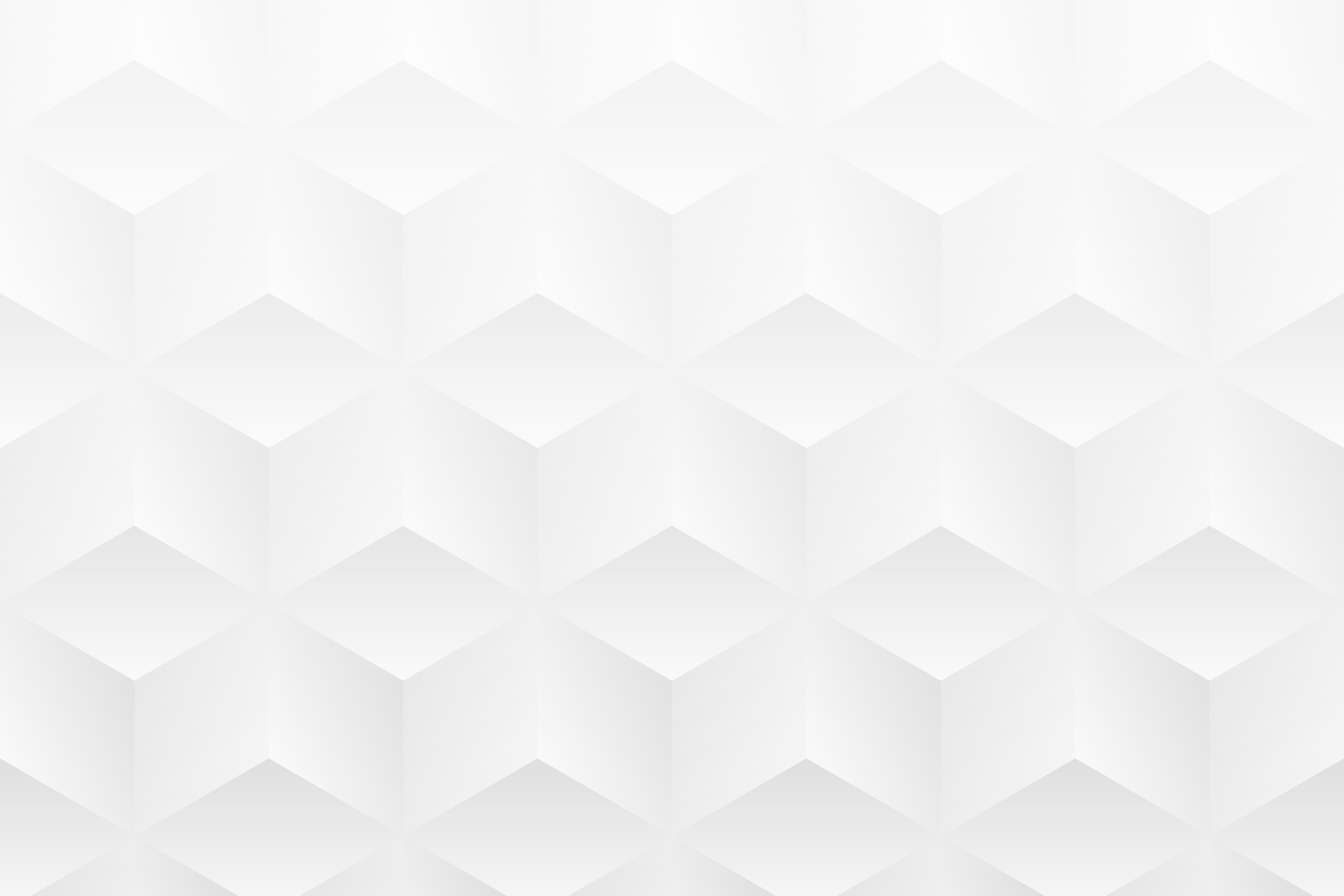 Könnun á andlegu ástandi arfláta
Atriði sem geta gefið tilefni til að kanna andlegt ástand nánar: 
Óróleiki
Endurtekningar í tali
Arfláti virðist vera illa áttaður
Órólegir eða æstir fylgdarmenn
Óvenjulegar ráðstafanir í skjali
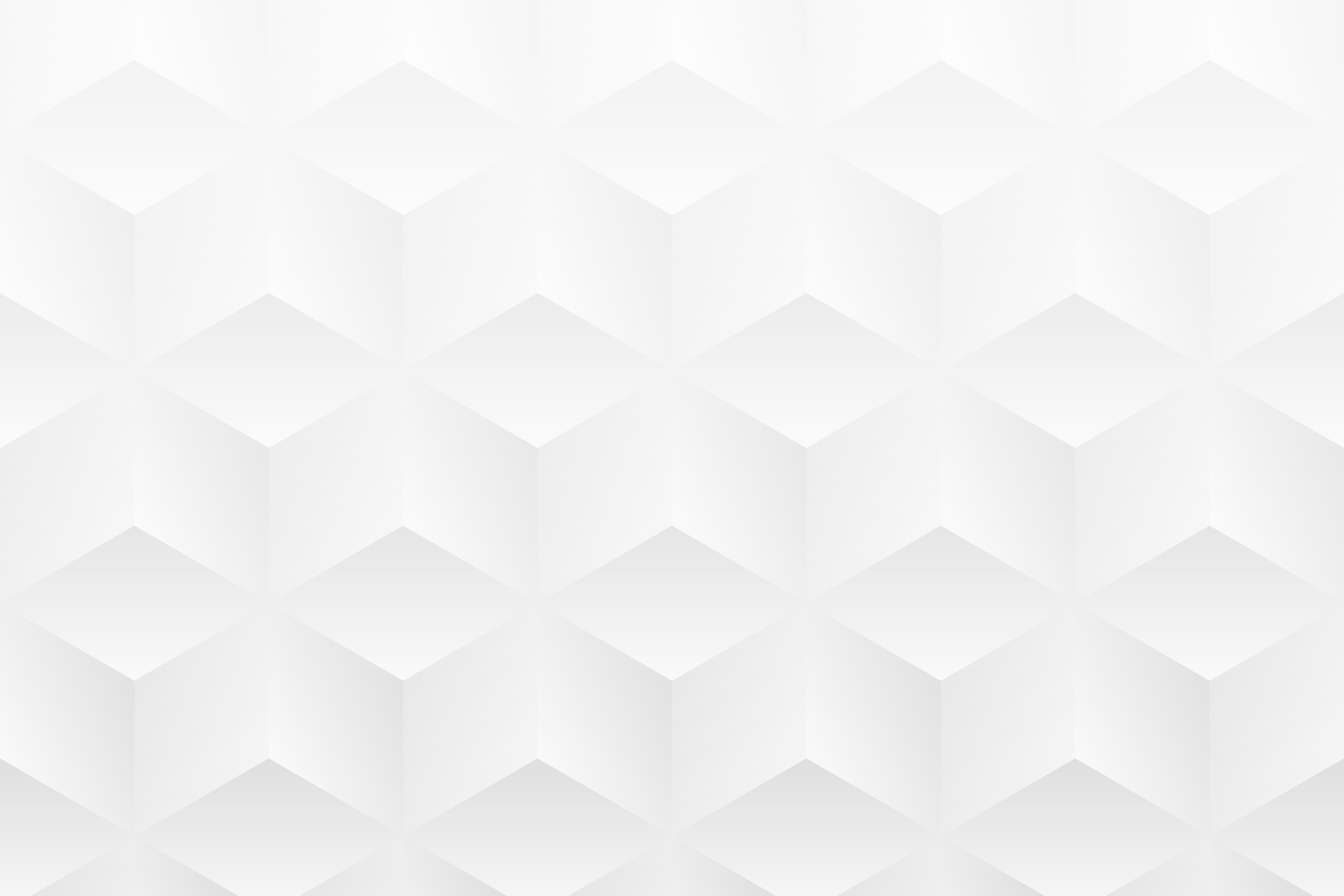 Arfleiðsluhæfi
Aldurstakmark miðast almennt við 18. ár
Erfðaskrá er aðeins gild að sá sem gerir hana sé svo heill heilsu andlega, að hann sé fær um að gera þá ráðstöfun á skynsamlegan hátt
Formreglur erfðalaga